Uttarakhand Public Works Dept.
WELCOME 
Two Days Work shop on               Contract Management  
5-6 January 2024 
Dehradun
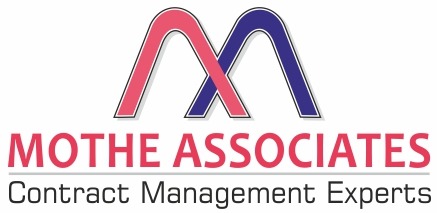 I am Dr. Sridhar Mothe. I am Civil Engg graduate from OU , M.Tech. (IITM) and Ph.D in contract management . Did LLB and PGD ADR from NALSAR.
With 35 years of experience in construction industry (20years in Govt , 15 years Private) - presently retired and a consultant .
 From past 15 years -teaching  contract management  as a subject  as a visiting faculty to various premier teaching and training institutes for academic courses and trainings 
Authored a book “ Infrastructure Contracts and Management” available at  https://www.amazon.in
Opened a You Tube Channel : https://YouTube.com/@InfraContractsGuru
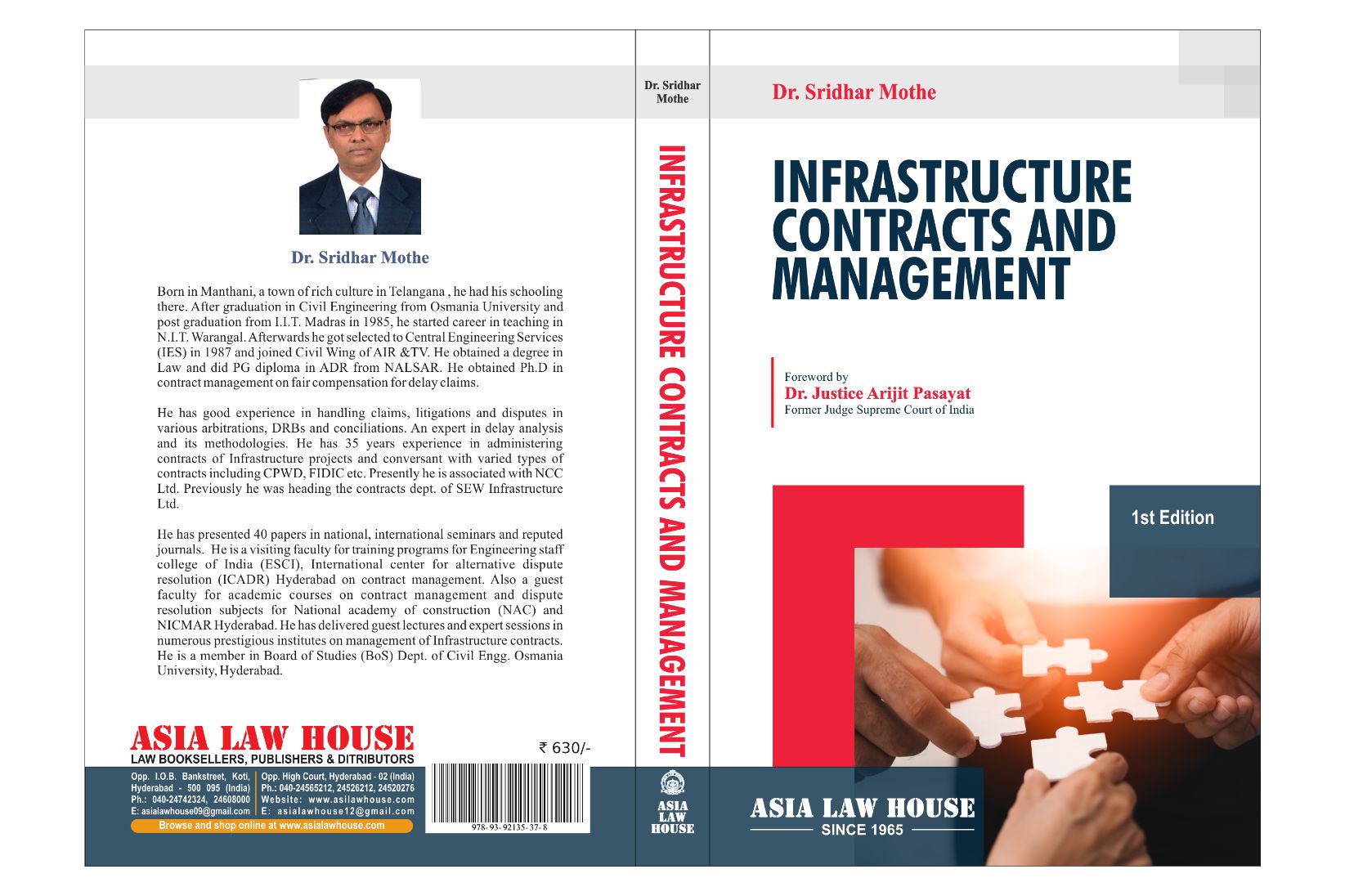 Work shop Sessions :
1. Salient features of Construction Contracts & Important terms & conditions of contracts GCC 
2. Formation of Contracts &Types , Legal Principles , Contract Act 
3. Standard Form Contracts, Uttarakhand PWD , Imp Clauses 
4. Contract Administration Principles ,  Records , Documentation
5. Contractual Obligations, Performance, Time lines, EOT issues
6. Claims , Disputes resolution, ADRs , Arbitration 
Case Studies, Trivial Issues & Interactive Session
Topics Covered  :
General terms in GCC , Standard form contracts, Overview FIDIC, CPWD, Uttarakhand PWD , Legal issues & Principles
Important provisions of Indian Contract Act , Substantiation , documentation , correspondence , site records
Contractual obligations, Performance , Time lines , Work program , EOT issues, Delay analysis , UK SCL Protocols
Claims, Disputes , Dispute resolution process, ADRs, Conciliation , Mediation Act 2023
Arbitration , Process, Procedure, A&C Act 1996 - Imp provisions  Types of Arbitrations ,  Institutional arbitration
Topics Covered  : (Contnd)
Avoidance of disputes , ambiguities & resolution , settlement of disputes , Limitation aspects
Construction Law and Statutory Compliance aspects
LDs, Penalties , Breach and damages , Termination 
Excepted matters, Time as essence , Provisional EOT
Undertakings , No claim certificates , Force majeure
Measures for improving productivity ( Pre contract management, Post award contract administration )
Introduction
Construction / Infrastructure Contracts are different from contracts for sale of goods
‘Product made and sold ‘ analogy different from manufacturing sector
 Contract document executed & signed by parties for Infrastructure projects in different formats 
Normally  consist of voluminous documentation and not just work orders
Introduction
In simple form in item rate contract the  documentation 
         - LOA 
         - Conditions of Contract (GCC , SCC)
         - Tech Spec
         - Priced BOQ
 Govt depts follow standard conditions – Standard form contracts
General Terms and Conditions
Definition of Terms
Instructions to bidders (ITB) , Bid data
 Conditions on Commercial / Financial aspects
	Performance Guarantee
 Retention to be effected from bills
 Security deposit
 Mobilization advance
 Secured advance ( material advance)
General Terms and Conditions
Payment terms / Bill certifications 
 Deviation limit 
 Variations , Extra , Substituted items – Valuations
 Price Variation provisions  ( Escalation)
 Time period and Timelines ( mile stones if any)
Extension of Time period 
Liquidated Damages 
Defect liability and Performance obligations
General Terms and Conditions
Force majeure events, Hindrances 
 Notifications , Claims 
 Termination , default events
 Dispute Resolution procedure
Statutory provisions , wages, labour regulations etc.
Taxation, Insurance provisions 
 Special Conditions of Contracts
 Hierarchy or Precedence  of documents
Precedence of Documents
In case of ambiguity / discrepancy between different set of documents the precedence or hierarchy is agreed  
 Contract agreement 
Letter of acceptance 
Special conditions ( SCC)
General Conditions ( GCC ) 
Employer’s requirements
Tender Drawings 
Priced BOQ
Tech Spec.
Types of Contracts
Item rate 
 Percentage rate 
 Design and build 
 EPC ( Engg Procurement Construction)
LS and Turnkey 
 Cost Plus
PPP Model ( Public Private Partnership)
FIDIC Contract Conditions
FIDIC is an acronym for  French name – Federation Internationale Des Ingenieurs -Conseils
 International Federation of Consulting Engineers located in Geneva , Switzerland 
Organizes Conferences, training courses on Contracts
 Publishes contract terms and conditions as international standards  for different contract models
Consists of three parties in contract and widely used because of fair, balanced and equitable approach
FIDIC Contract Conditions
FIDIC has effective dispute resolution mechanism and also procedure to avoid and curtail disputes
 Each type of contract conditions is a colour coded like Red book for item rate contracts, 
Silver – EPC ;  Yellow book - Plant , design and build Consultancy agreements- White ; Gold – Design build operate and   Blue, Green books etc.
Most of the last editions of FIDIC were in 1999 and recently in 2017 revised suites were published.
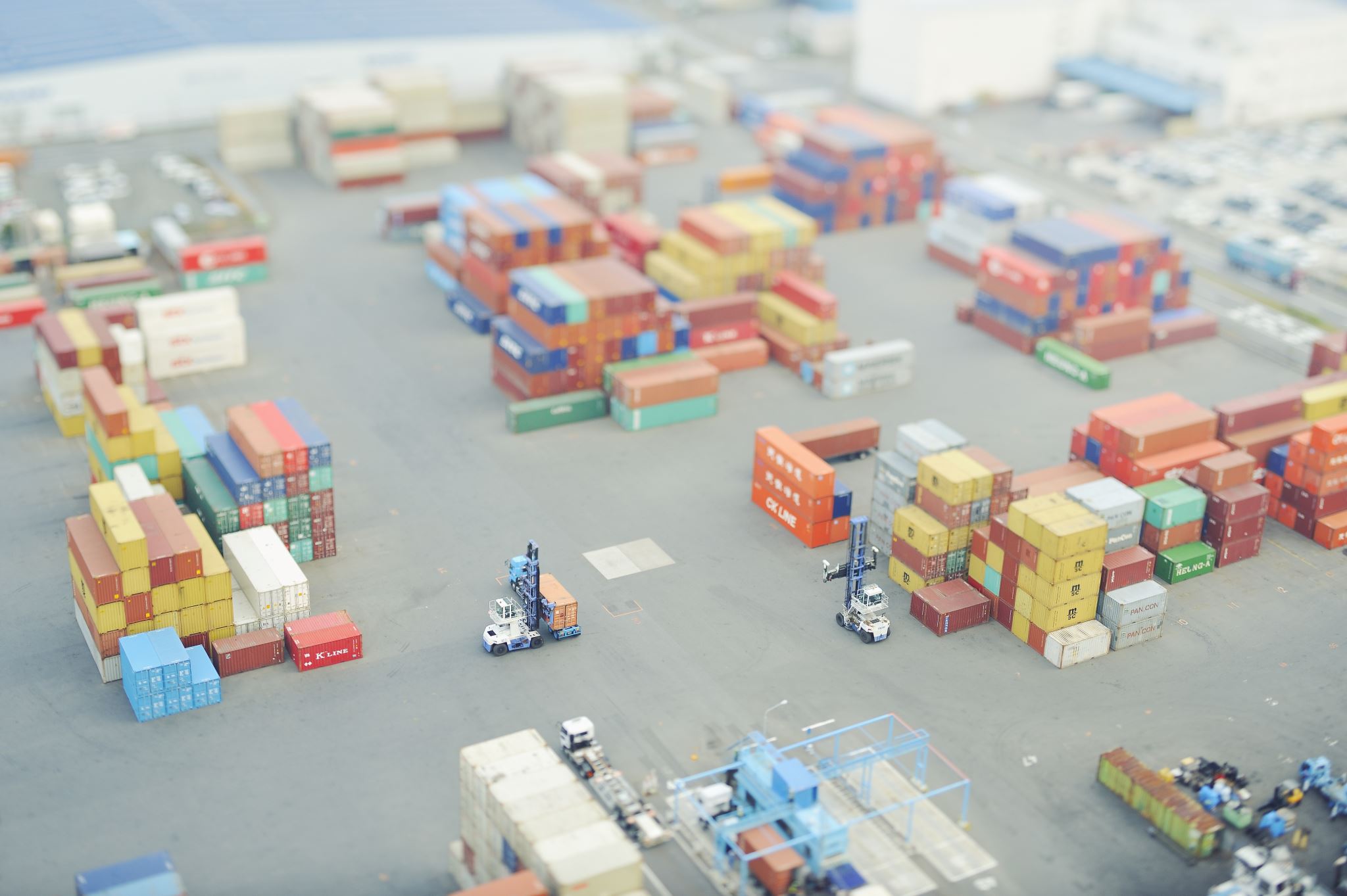 Other model contract conditions : 
  NEC (New Engineering Contract ) conditions  by Institution of Civil Engineers , UK used  in UK, Newzeland and Australia
JCT ( Joint Contract Tribunal)  UK  Standard form conditions for building projects
Tip : Advised to Study Conditions of  Contracts  for different models : comparison and contrast
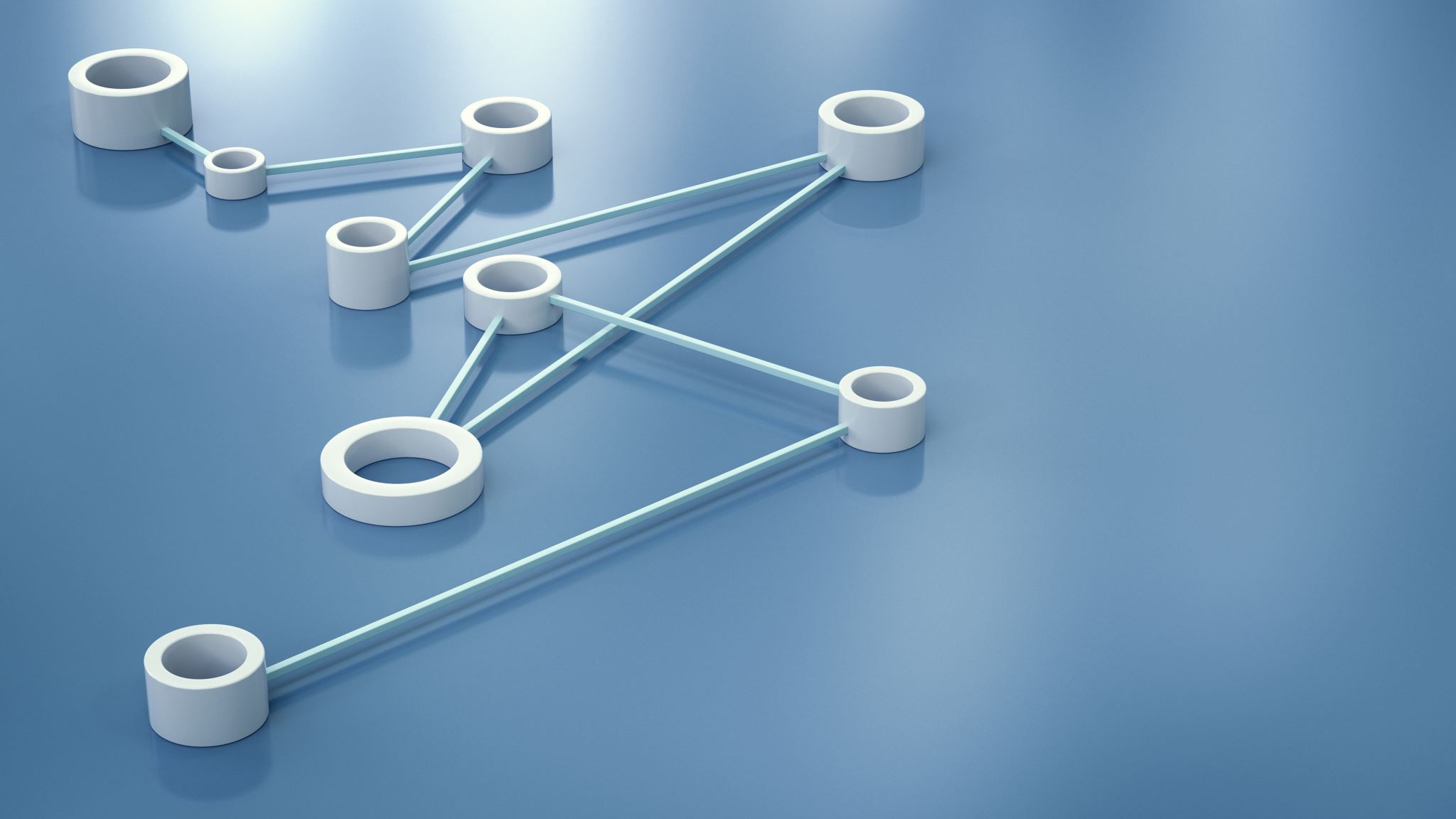 For any support / help in management of Infrastructure Contracts you can reach me :
          srimothe@gmail.com



THANK YOU!